Mechanisms- Levers and linkages
To be aware of how they are used in Design and technology.
50% of your final examination grade.
Complete all tasks
What is a mechanism?
A mechanism is a  system of parts working together in a machine.
What do they do?
They make jobs easier to do, change the direction,  motion or speed.
How do they work?
They work in the same way as an electrical system
Process
Input
Output
The mechanical parts, react to the input and start moving. 

e.g. the pedals turns the gears which turns the wheels
The input starts the system

e.g. pedaling a bike
The change in direction, motion or speed. 

e.g. the bike starts moving
Different types of mechanisms
Can you name any types of mechanisms?
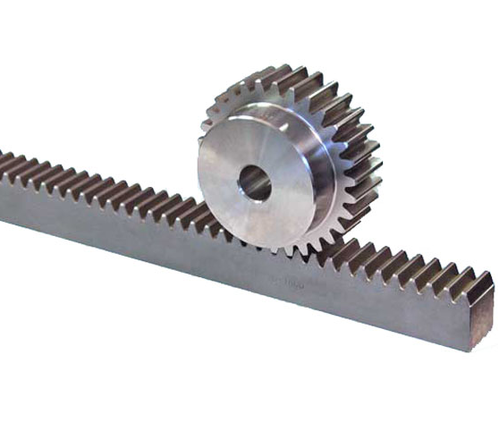 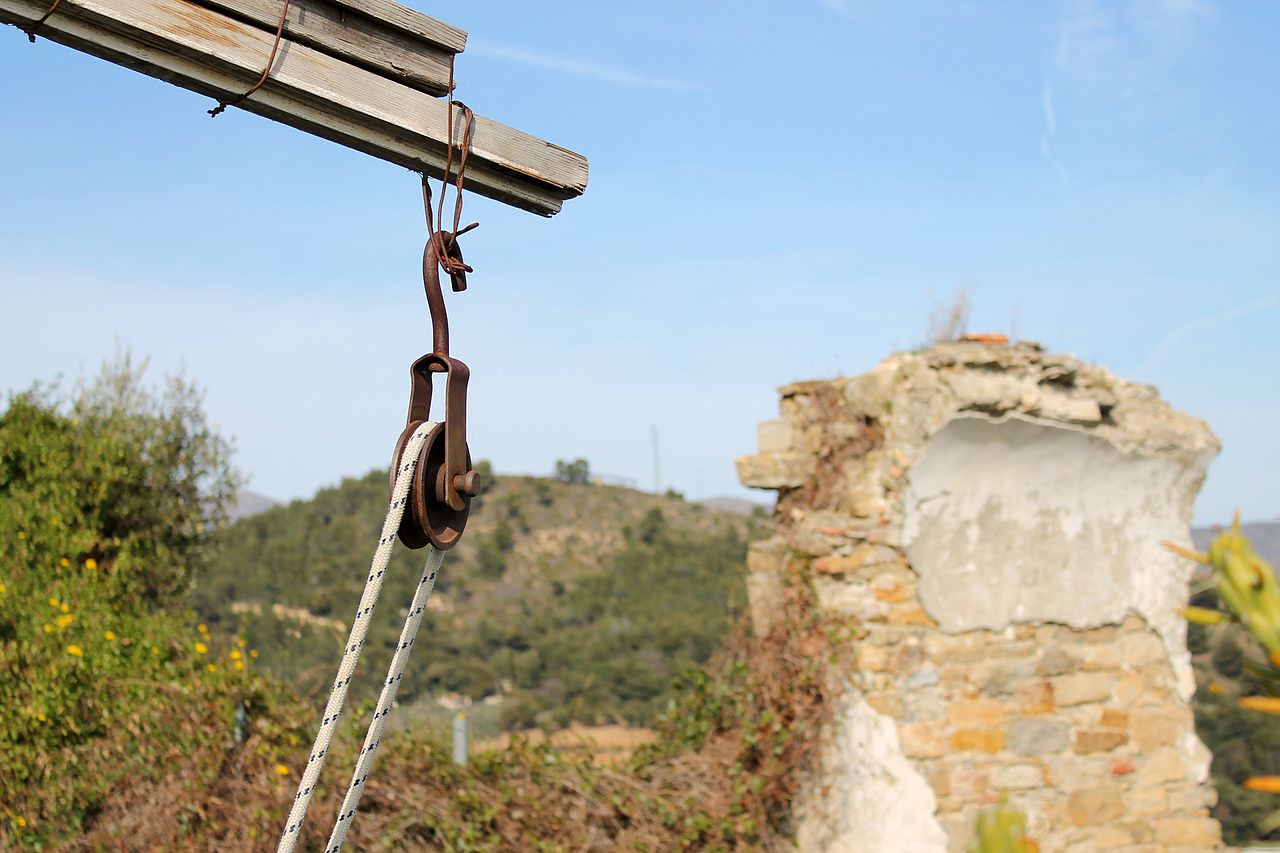 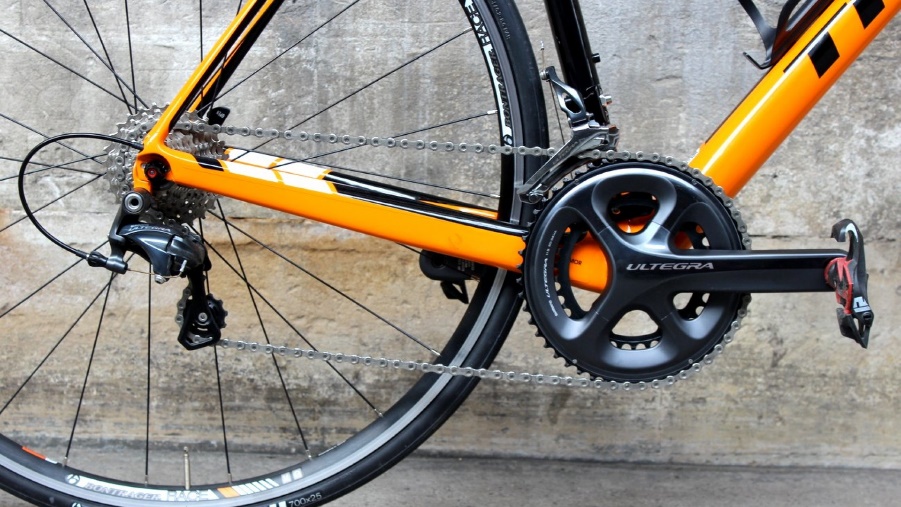 Rack and pinion mechanism
Pulley mechanism
Gear mechanism
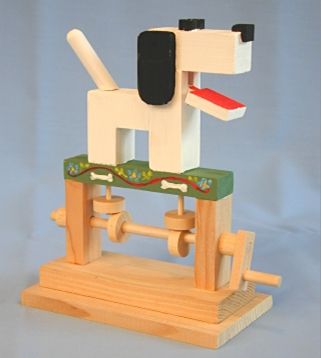 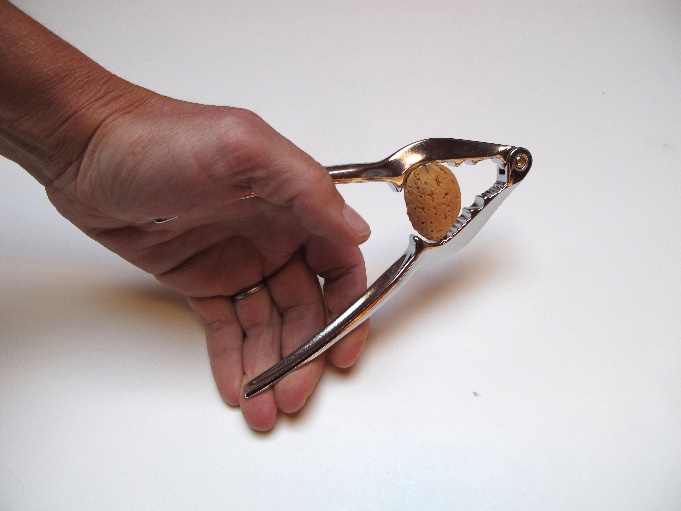 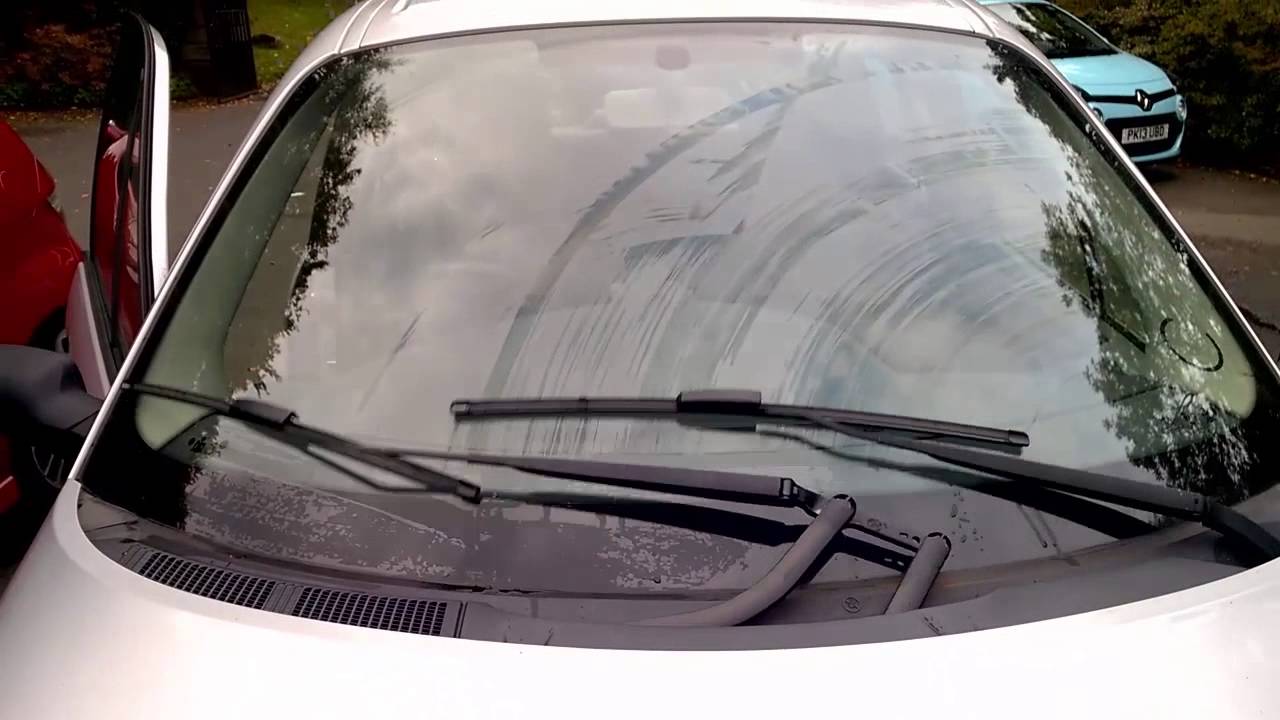 Lever mechanism
Linkages mechanism
Cam mechanism
Levers
A lever is the simplest kind of mechanism, it consists of a ridged  bar that pivots at a fixed point.
There are three different types of lever, usually called classes.

 The class of a lever depends on the position of the load, effort and fulcrum:
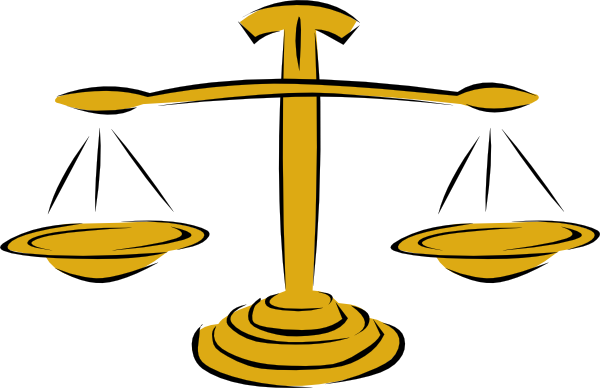 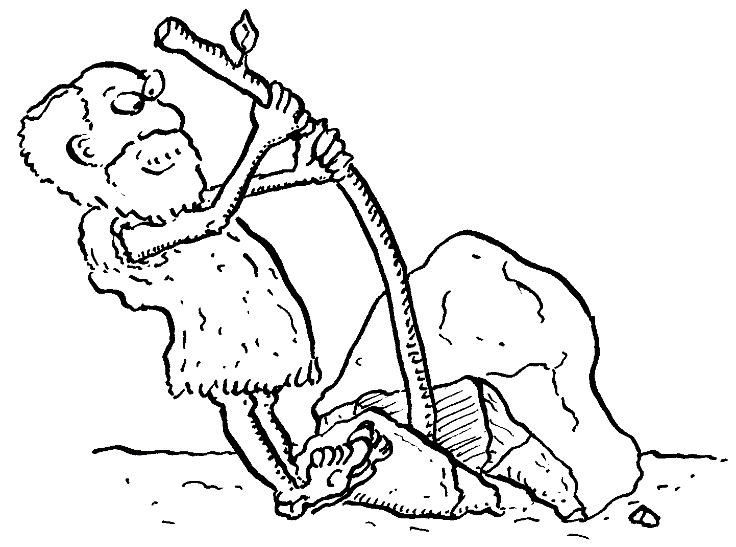 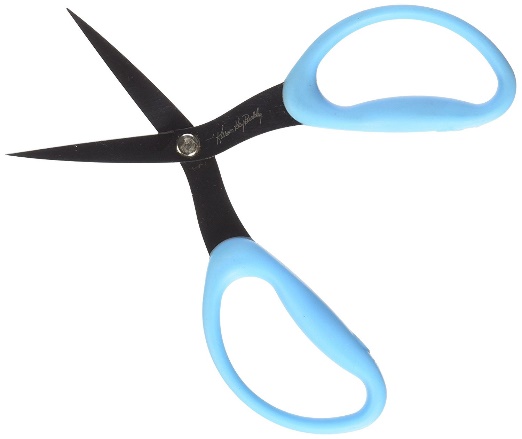 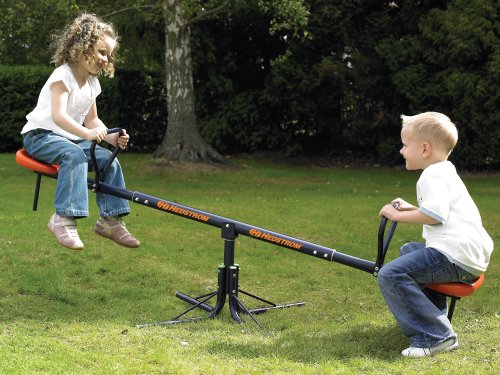 Common use of a lever is to lift a heavy load.
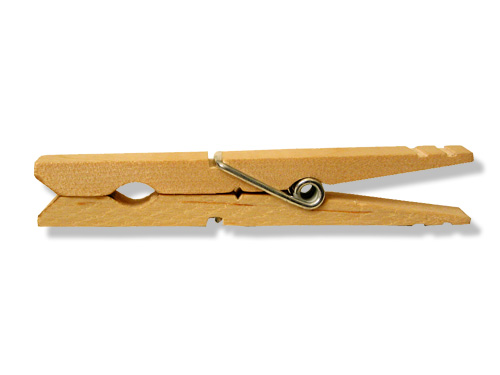 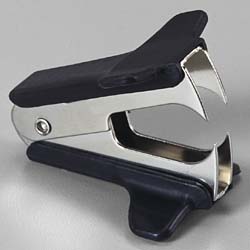 [Speaker Notes: allows us to move things more easily by magnifying our effort. 


Put your hands either side of your face.
Move your Jaw up and down. – Your Jaw is a Lever! 

Our Body has many Lever mechanisms! 
Arm , Neck , Jaw , Legs]
What is the load, fulcrum and effort?
The effort is the point where force is added. Usually it's where someone will push or pull on the lever.
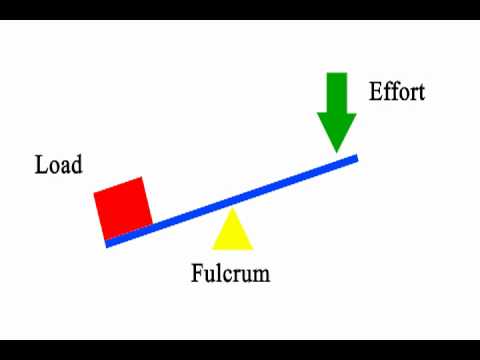 The load is the object you are trying to move or effect.
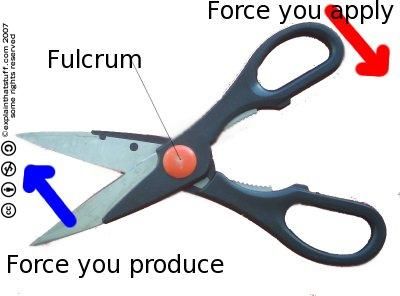 The fulcrum is the point that doesn't move from it's spot.
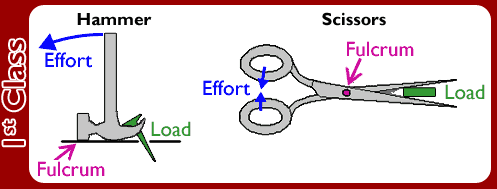 Class 1
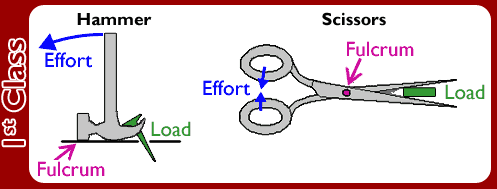 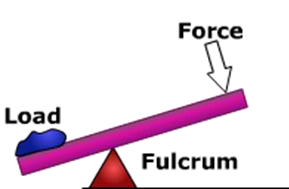 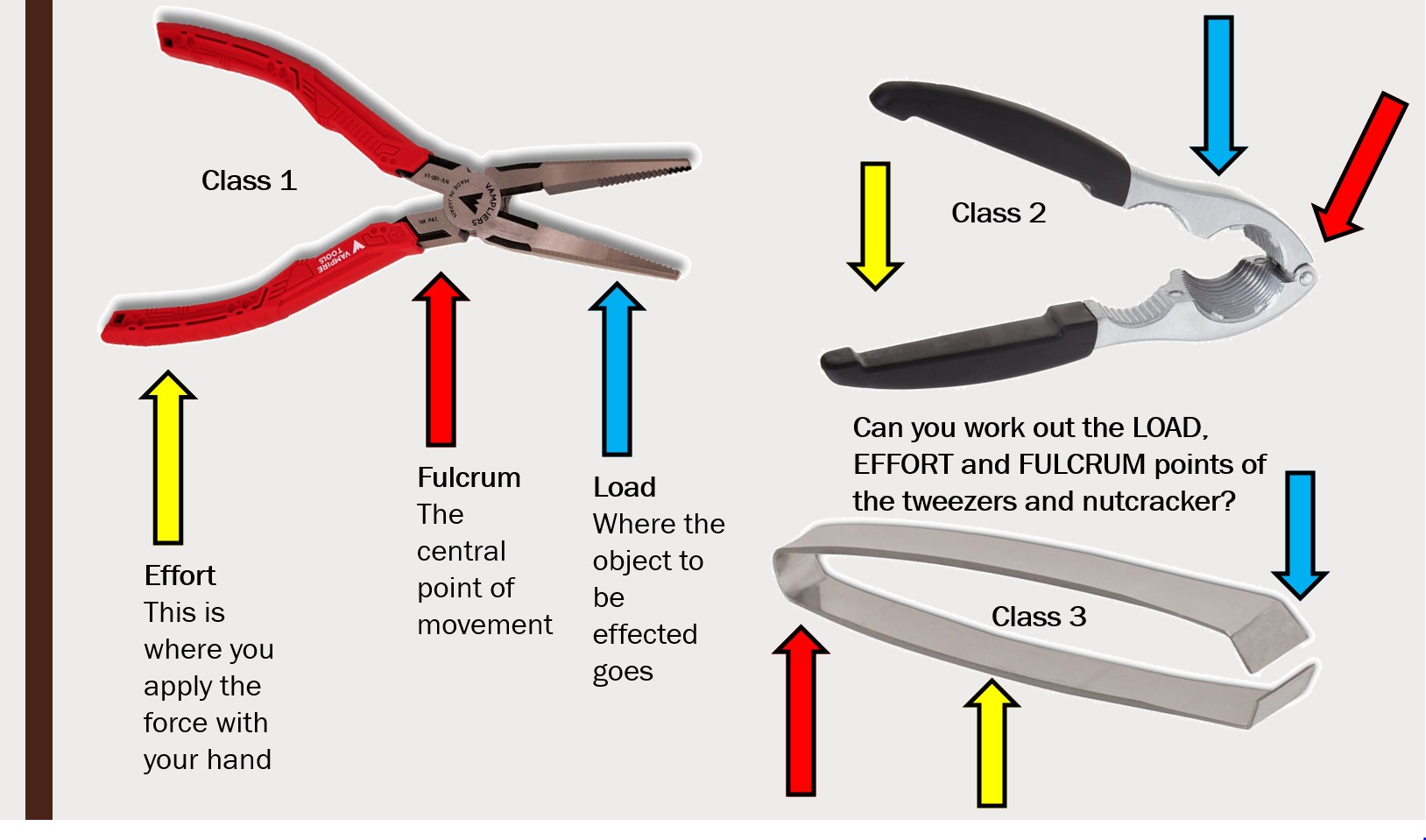 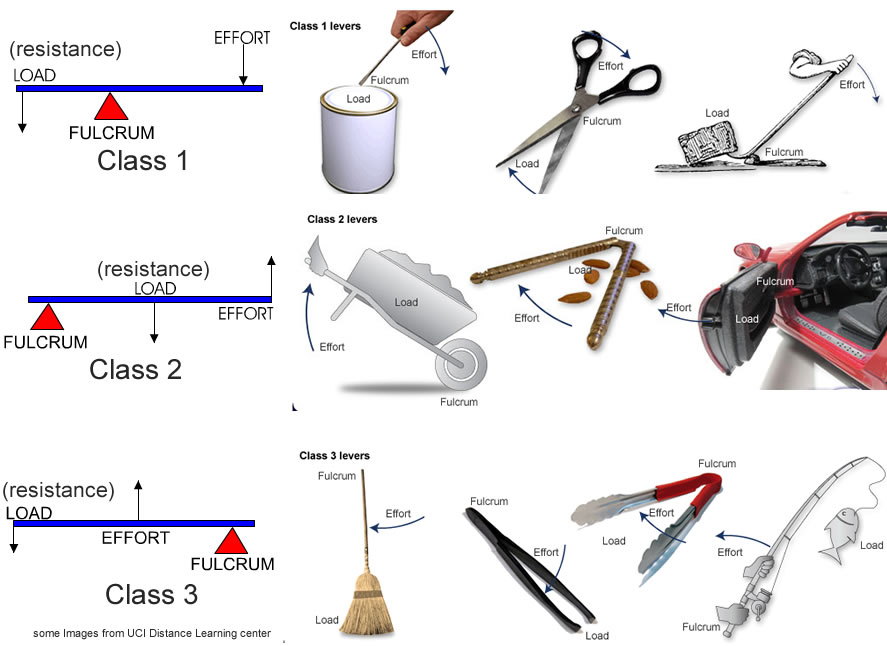 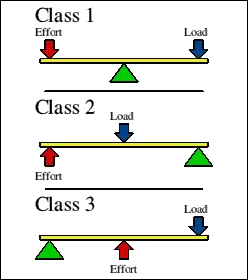 A class 1 lever has the load and the effort on opposite sides of the fulcrum, like a seesaw
Class 2
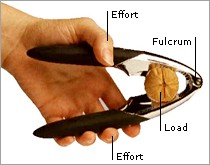 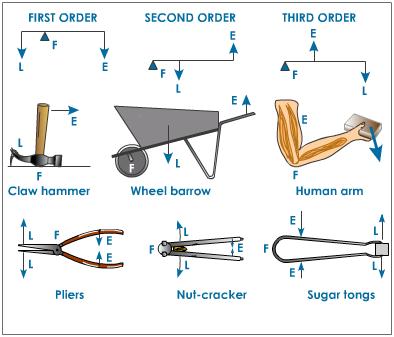 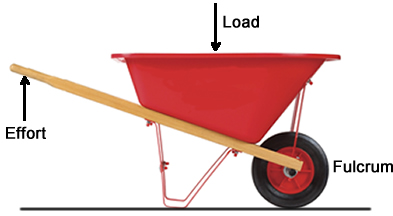 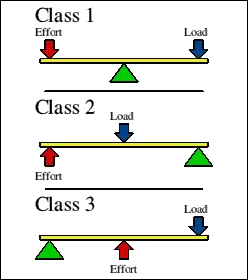 A Class 2 lever has the load between the effort and the fulcrum
Levers
Class 3
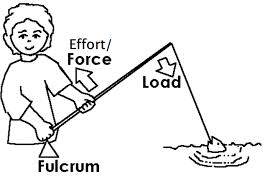 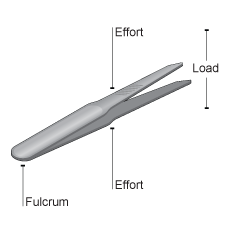 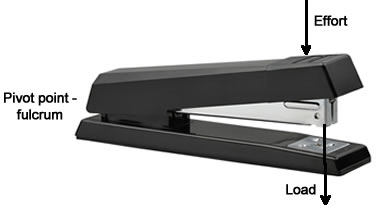 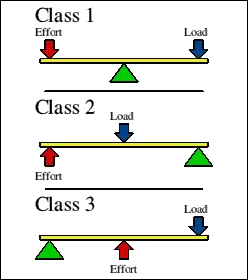 A class 3 lever has the effort  in- between the load and the fulcrum.
[Speaker Notes: Hinged door golf club

A class 4 lever has the ----------is 
in between the load and the fulcrum.]
How to remember?
Linkages are used to 
Create a change in direction
  Change the type of motion
Linkages
A linkage is a mechanism made by connecting together levers.
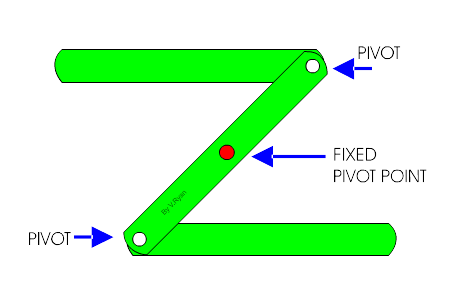 What do you think would happen to the motion if the fixed point was not central?
Mechanical lift
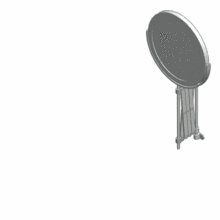 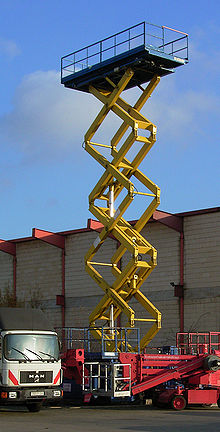 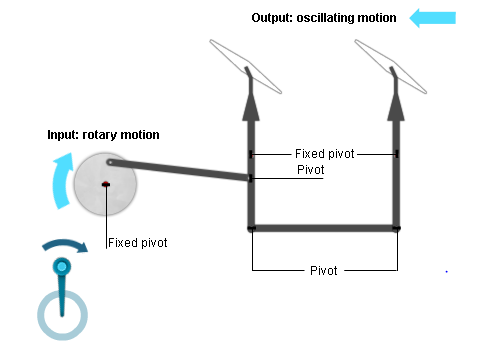 As the top rod moves to the left the bottom rod moves to the right. The bars move in opposite directions.
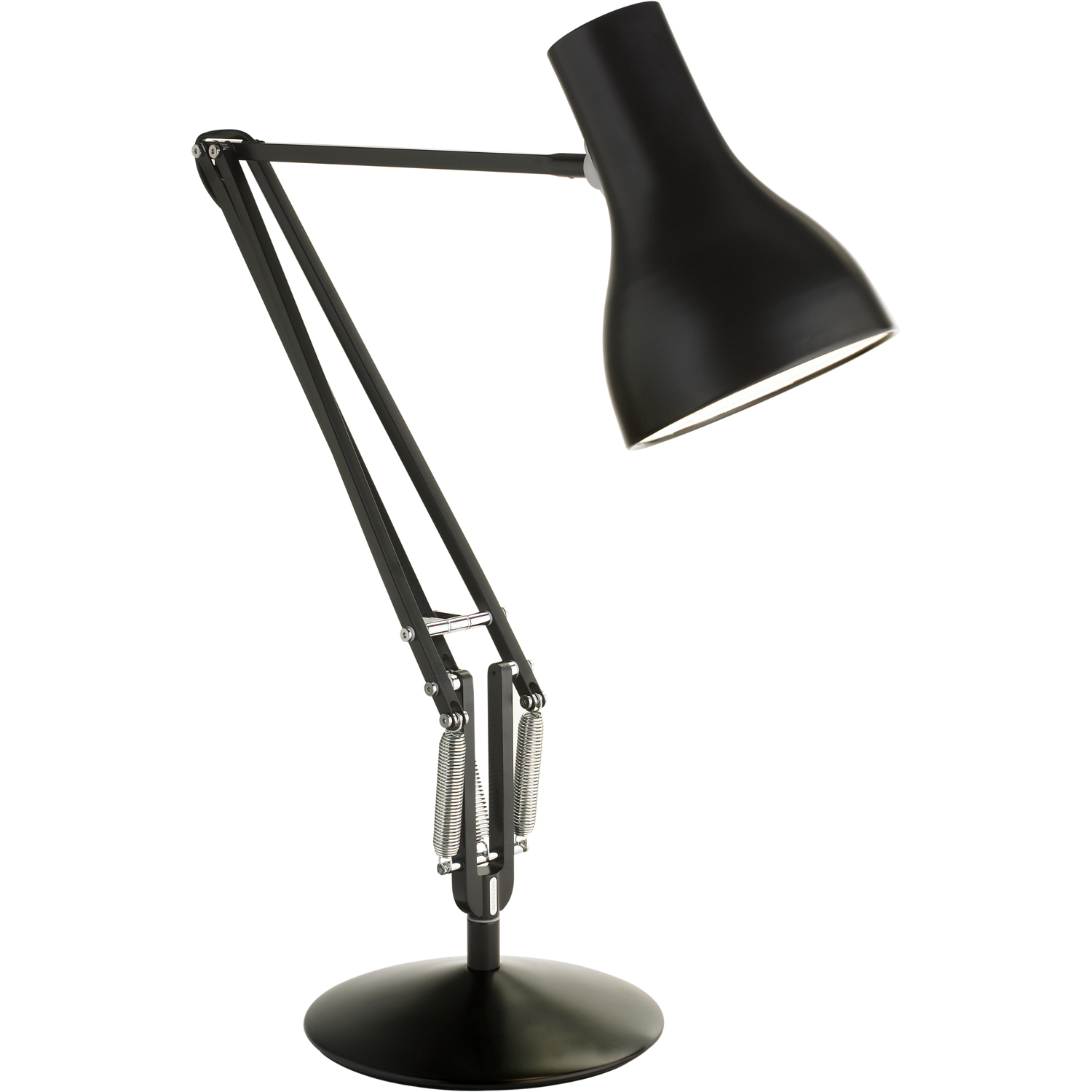 https://www.youtube.com/watch?v=D_KIOr_TpcM
[Speaker Notes: A linkage consists of a system of rods or 
other rigid materials connected by joints or pivots. 


See how the central rod moves around a central fixed pivot. By pulling (or pushing) the linkage in one direction, it creates an exact opposite motion in the other direction. If the fixed pivot was not central, it would create a larger or smaller motion in the opposite direction.


A treadle linkage shows how linkages can be used to change one type of motion into another. (window screen wipers)]
Cams are used to turn rotary motion into linear motion.
CAMS
A cam is a shaped piece of metal or plastic fixed to a rotating shaft. When the cam rotates, the follower rises.
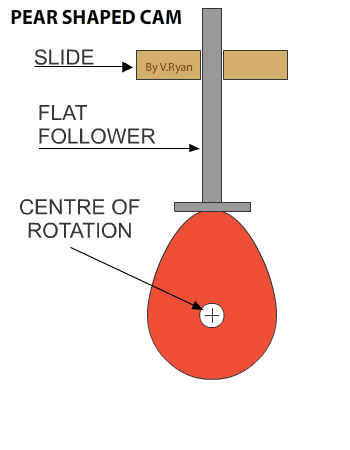 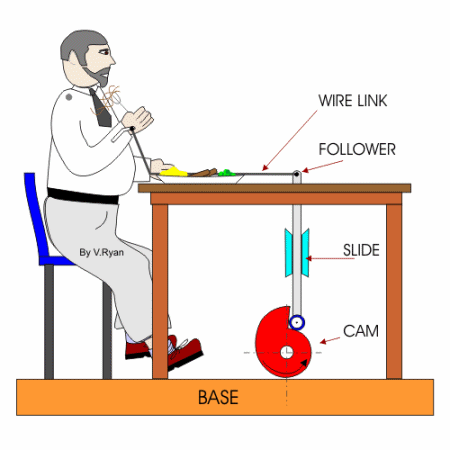 [Speaker Notes: Follower rests on the cam- allowing it to move freely. 


The follower is free to move up and down, but is prevented from moving from side to side by a slide or guide, so the follower can only do three things:]
An eccentric cam is a disc with its centre of rotation positioned ‘off centre’.
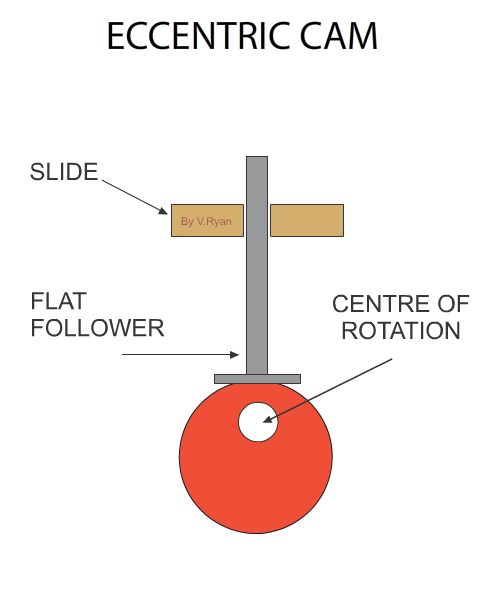 The movement is smooth and at a constant speed.
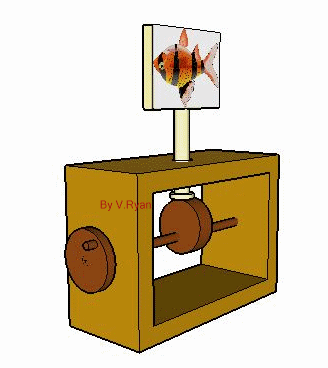 What difference do you think a bigger cam will make to the speed?
[Speaker Notes: The bigger the cam- follower will move slower, small cam, follower will move faster.]
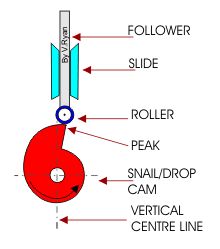 Parts of a cam mechanism.
Rise (move up)
Fall (move down) or
Dwell (remain stationary)
Questions
What is a class one lever?
What is a class two lever?
What is a class 3 lever?
What are the 3 parts of a lever called?
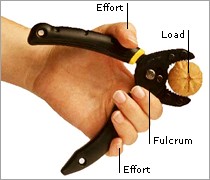 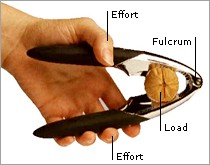 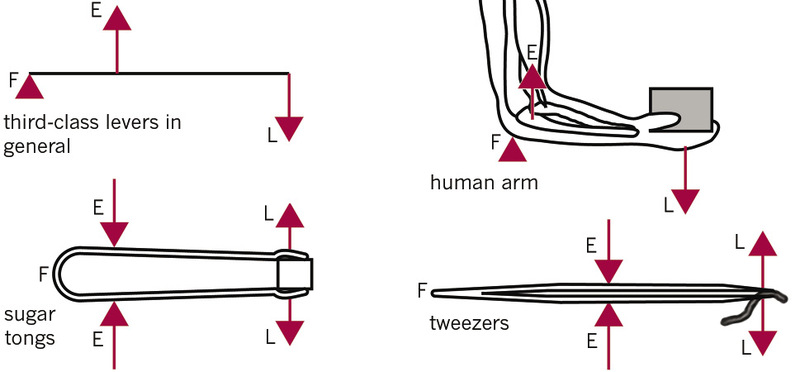 3RD CLASS
2ND CLASS
1ST  CLASS
What happens if the fixed point it not central?
What is this “off centre” cam called?
How could you change the speed of the follower?
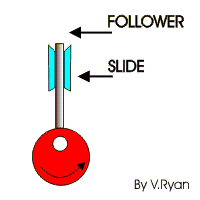 REVERSE MOTION LINKAGE
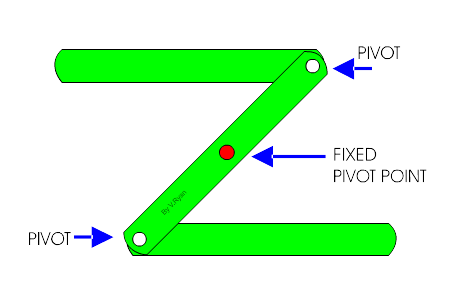 Make the cam bigger- slower speed
Make the cam smaller- faster speed.
It would create a larger or smaller motion in the opposite direction.